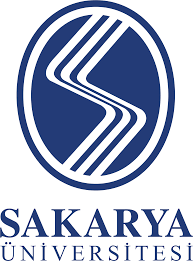 Mesleki uygulama sunumuBURGAN BANK
EKONOMETRİ BÖLÜMÜ
Şevval DERİCİ
 B140318024
Neden staj yapmayı seçtim?
En önemli neden öğrenim sürecimde yaz aylarımı çalışarak geçirdiğim ve bu sürece alıştığım için 4. sınıfın 2. döneminde ders eğitimi yerine mesleki uygulamayı seçtim.
Bundan sonraki hayatımda olacak olan iş süreç temposuna alışmak.
Hangi sektörü seçmem gerektiği hakkında bilgi toplayabilmek.
İş çevresinde insanlar ile olan ilişkilerimi arttırmak.
Düzenli ve tempolu iş sektörünün bana sağlayacağı faydalardan yararlanmak.
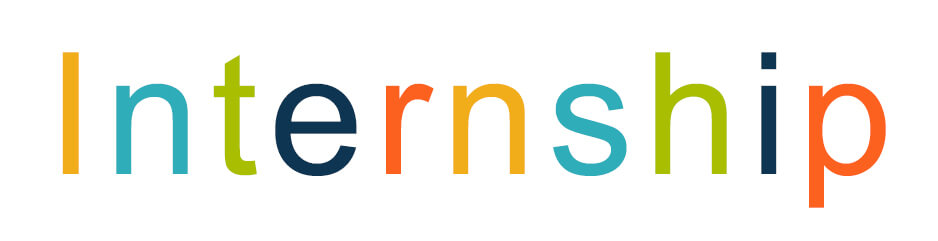 Staj kurumumu nasıl buldum?
Burgan Bank- Mevzuat Uyum bölümünde staj sürecimi tamamladım. Eski mezunlarımızdan bir arkadaşım burada mesleki uygulamasını tamamladıktan sonra işe başladı. Bankanın düzenlemiş olduğu «Aradığımız stajyeri tanıyor musunuz?» başlıklı afişi arkadaşımın bana göndermesiyle mail üzerinden CV’mi gönderdim. Sonrasında staj mülakatına çağrıldım.
Staj mülakatında neler sordular?
Nerede doğduğum, hangi okullarda okuduğum, öğrenim sürecimde hobi olarak neler ile ilgilendiğim, 
İngilizce seviye düzeyim,
Office programları bilgim,
Önceki iş deneyimlerimde neler yaptığım,
Bankacılık ile ilgili bilgilerimin düzeyi,
Gelecekte hangi iş sektöründe çalışmayı düşündüğüm.
Burgan Bank Görsel
Staj yaptığım kurumu neden seçtim?
İnsan kaynakları tarafından mülakata çağırıldıktan sonra Burgan Bank hakkında araştırmalarıma başladım. Kuveyt ortaklı özel sermayeli bir banka olan Burgan Bank . Yatırım ve Leasing bölümleri de mevcut. 
Uyum bölümünün belli bir proje kapsamında stajyer aradıklarını öğrendim sonrasında bu süreçte yapacağım işler hakkında bilgiler edindim; öğrenebileceğim ve yapabileceğime inandığım bir proje olduğu için Burgan Bank kurumunda staj yapmayı seçtim.
Staj yaptığım kurumda neler yaptım?
Çalıştığım projede geniş kapsamlı olarak Excel üzerindeki verileri VERBİS sistemi için hazırlık süreci, eksiklerin tamamlanması ve verilerin giriş işlemleri.
Envanter düzenlemeleri.
Rapor çevirileri.
Oryantasyon çalışmaları, toplantı düzenlemeleri.
Birimlerden gelen KVKK ile ilgili sorulara danışmanlık.
Banka içi eğitimlere katılım.
Office programları çalışması.
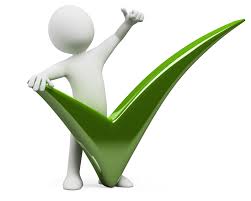 Çalışma Görseli
Çalışma Görseli
Staj yaptığım kurumun benden istedikleri nelerdi?
Bankanın envanterinde olan bilgilerin düzenli bir hale getirip sonrasında sisteme girişinin doğru bir şekilde yapılması.
Bankanın kurallarına uygun bir şekilde iş yerine gelmek.
Uyum bölümünde çalıştığım için gizlilik esasına dikkat edilmesi.
KVKK uygulama esasına uygun bir şekilde çalışmak.
Çalıştığım projenin deadline tarihine uygun bir şekilde tamamlanması.
Staj sürecimde neler öğrendim?
KVKK projesi kapsamında VERBİS sistemini.
Mevzuata ait temel tanımları ve İngilizce terimleri.
Excel Office programının ayrıntılı olarak kullanımı.
AML bölümüne ait iş süreçlerinin birkaç işlemini.
Bankanın diğer bölümleri ile ilgili yaptıkları işlere ilişkin bilgiler.
İş sürecinde olması ve uyulması gereken esaslar.
İş sağlığı ve güvenliği eğitimi.
Oryantasyon programları.
Raporlamalar hakkında bilgi ve çevirileri.
Staj sürecimde neler öğrenemedim?
Staj yaptığım bölüm olan Mevzuat Uyum sürekli güncellenen mevzuatlar içerdiği için bunlar ile ilgili düzenlemeler.
Kara para aklama bölümünün kullanmış olduğu platformlar.
KVKK Projesine ilişkin her bölümün detay iş akışları.
Bankacılık kanunlarının içerdiği detaylar.
Neler öğrenmem gerekiyor?
Staj yapmamın bana sağladığı faydalar nelerdir?
Düzenli bir iş hayatının bana olan getirilerini fark ettim.
İş sürecinde paylaşmayı, iş bölümü yapmayı ve işletmenin usulüne uygun davranmak.
Mevzuatsal bilgilerin işletmeler açısından her bölümünü ilgilendirdiğini fark etmek.
İş ilişkilerinde olması gereken ve uzak durulması gereken durumları öğrenmek.
İş sağlığı ve güvenliğinin önemini öğrenmek.
Bankacılık sektöründe hangi bölümlerde çalışmak istediğimi fark etmek.
Bölüm başkanım ve birim yöneticimin deneyimlerinden yararlanmak.
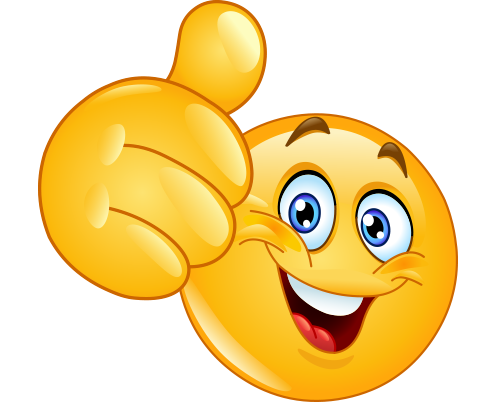 Tavsiyelerim
4. sınıfın son dönemi hayata atılmadan önceki zaman diliminin değerlendirilmesinde önemli olduğunu düşünüyorum. Mesleki uygulama iş arama sürecinde nelerle karşılaşacağımız ile ilgili ön bir hazırlık sunmaktadır.
Bu süreçte yeteri kadar zorlanacağımız için iş bulduktan sonra da iş sürecine alışmak adına deneyimli olmak çok büyük kolaylık sağlayacaktır.
Bölümümüzün 3 zorunlu dönem dersi yerine sayılan mesleki uygulama sistemi öğrenci açısından faydalı olsa da eğitimini alamayacakları dersler açısından eksik olarak mezun olacakları için tam bilgi sahibi olmayacaklardır.
Bu tarz bir sistem yerine seçmeli derslerin yerine sayılabilecek mesleki uygulama sistemi olabilir.
Öğrenci açısından bakıldığında mezun olmadan önce zorunlu dersten eksik kalmamış olur ve staj imkanından da yararlanılmış olarak tamamlanır.